Radarsko plotiranje (navigacijski način)
Zadatak:
Vlastiti brod plovi u kursu Kp=150°, brzinom b=15čv. Opaža drugi brod u:
13:00…wp=210…d=14M
13:12…wp=210…d=10M
Odredi:
Pravi kurs i pravu brzinu opažanog broda,
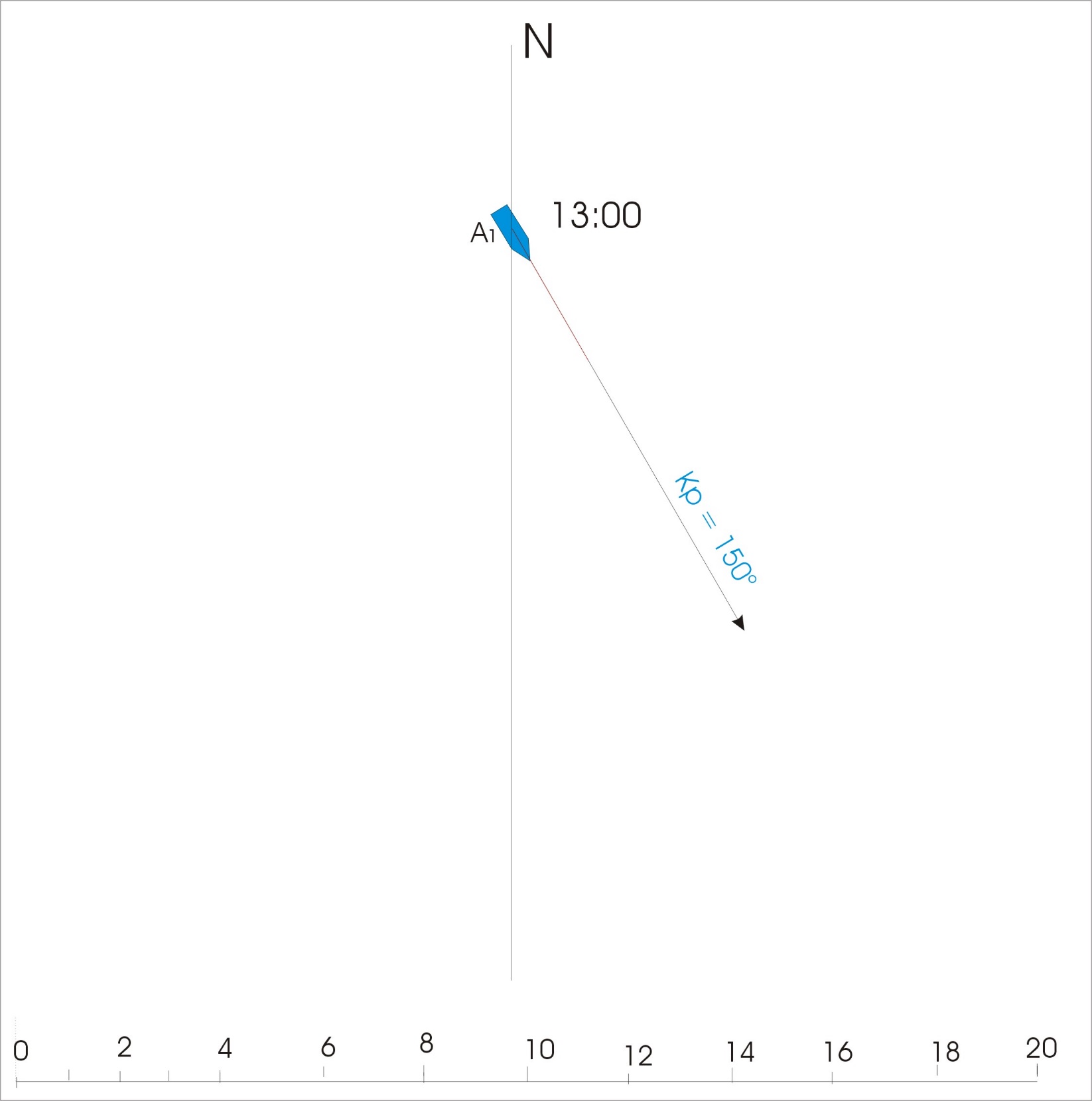 Radarsko plotiranje (navigacijski način)
Ucrtaj pravac pravog meridijana
Na ucrtanom meridijanu ucrtaj položaj vlastitog broda u 13:00 sati
Iz vlastitog položaja 13:00 sati ucrtaj kurs vlastitog broda Kp=150°,
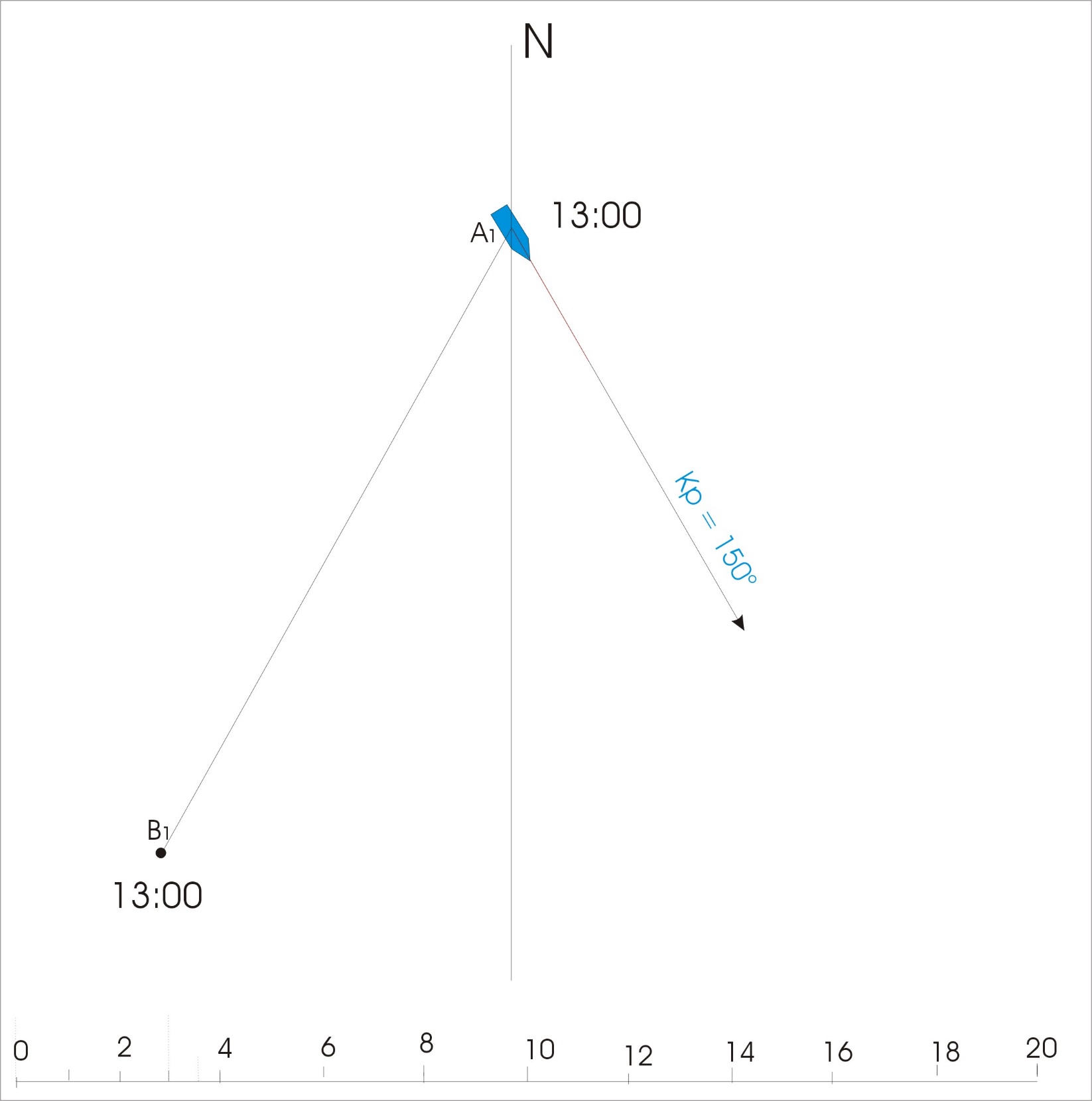 Radarsko plotiranje (navigacijski način)
Ucrtaj kurs vlastitog broda (Kp=150°) 
Ucrtaj  azimut 210° prema brodu B i nanesi udaljenost  14 M na tom azimutu
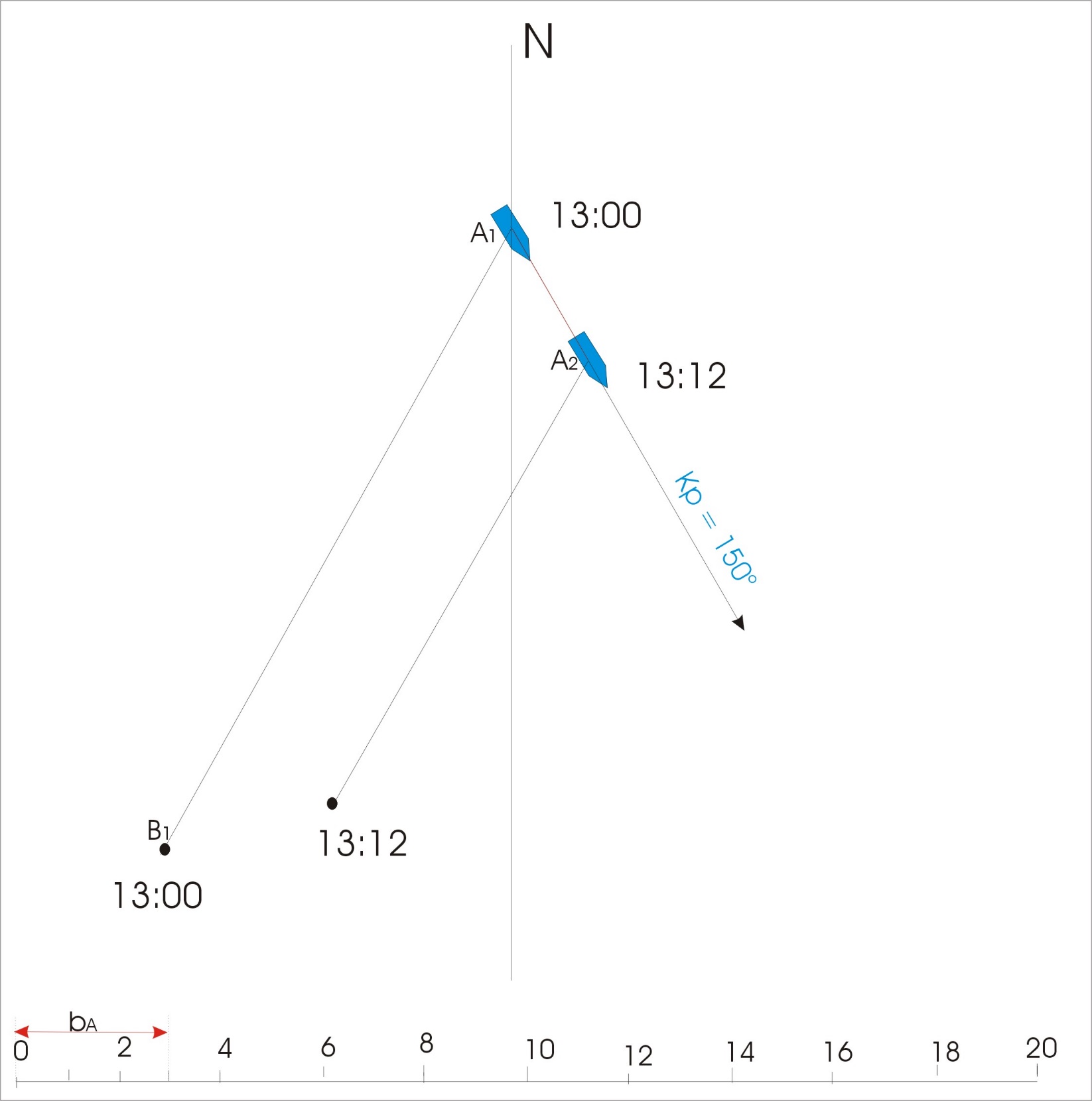 Radarsko plotiranje (navigacijski način)
Nanesi  na vlastitom kursu i prevaljeni put za 12 min. Tako ćeš dobiti poziciju A2..
Iz pozicije A2 ucrtaj azimut W=210° i na njega nanesi udaljenost 10M, tako ćeš dobiti poziciju broda B2.
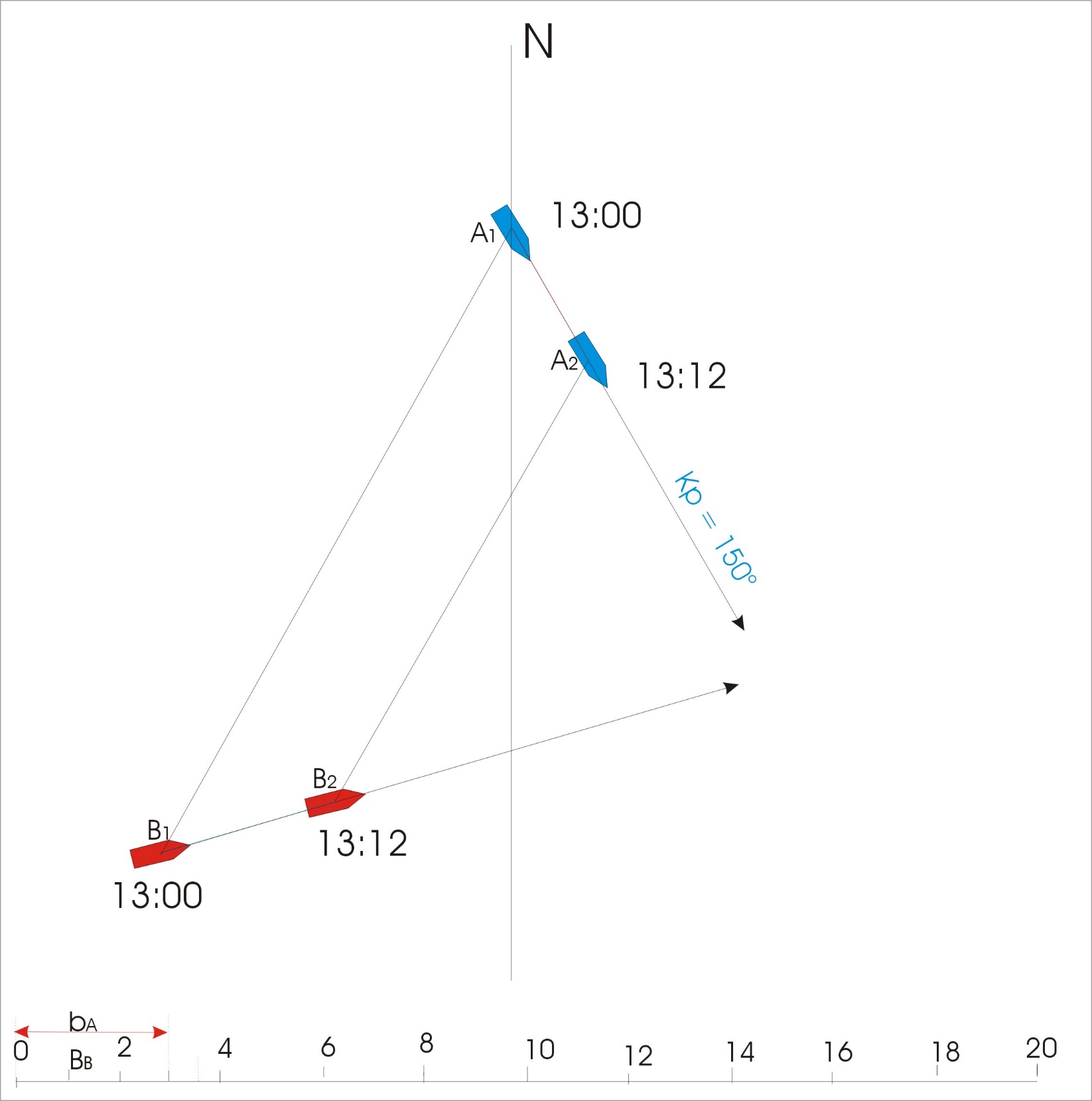 Radarsko plotiranje (navigacijski način)
Točke B1 i B2 spoji i produži.
Tako ćeš dobiti pravi kurs opažanog broda
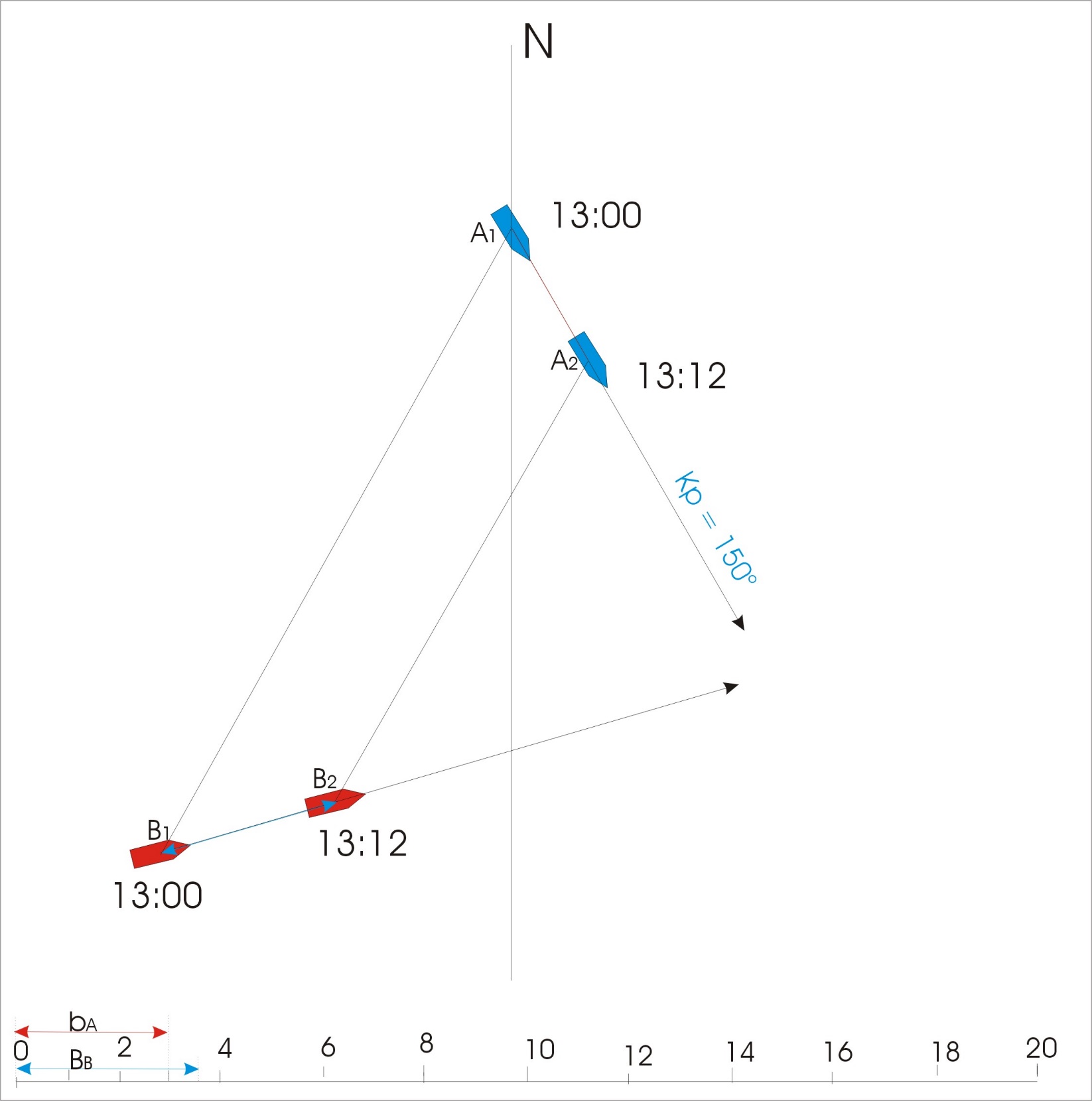 Radarsko plotiranje (navigacijski način)
Dužina između točaka B1 i B2 predstavlja prevaljeni put opažanog broda za 12 min (D=3,6M) 
Iz prevaljenog puta proizlazi brzina opažanog broda od 18 čvorova.
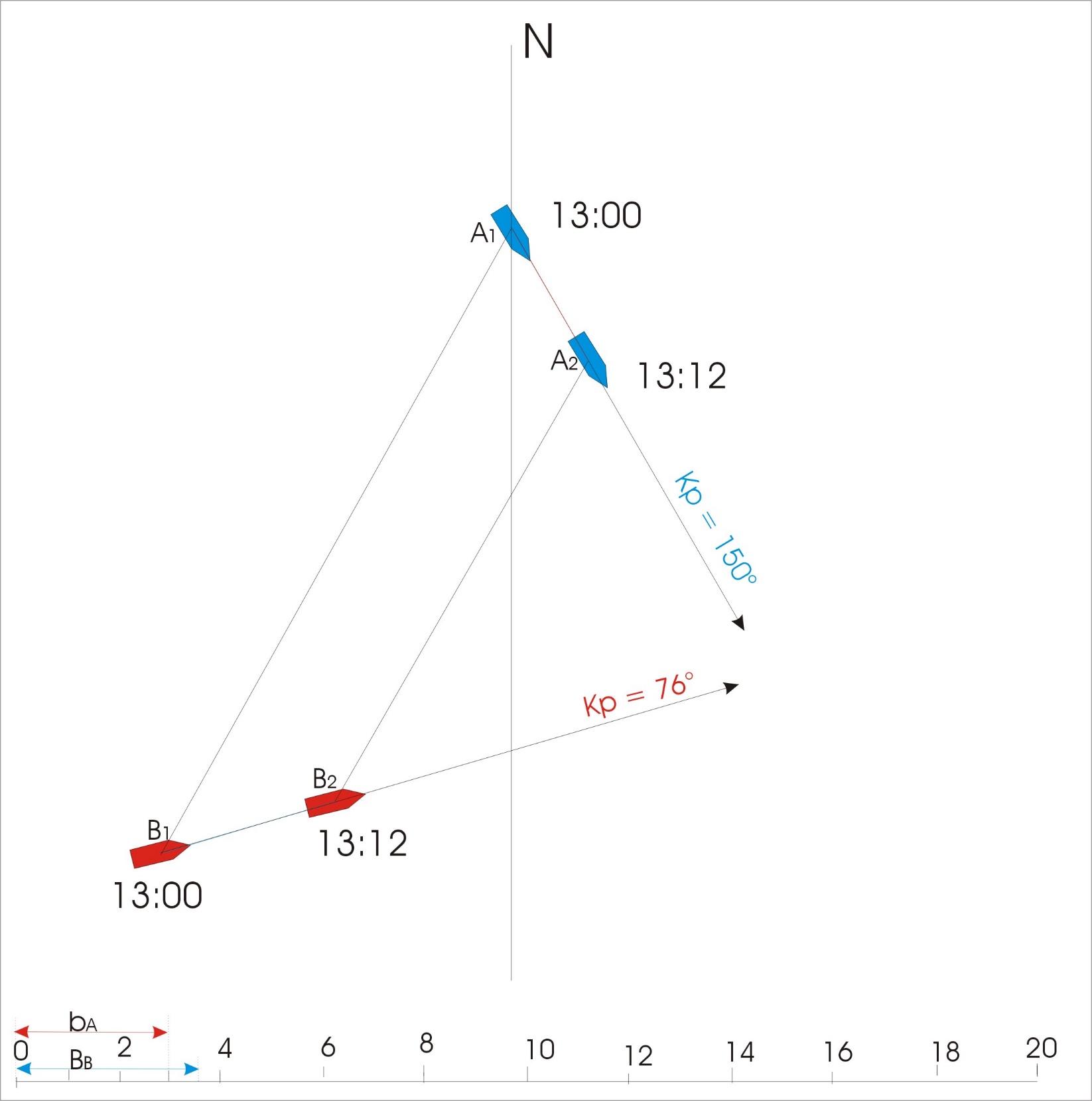 Radarsko plotiranje (navigacijski način)
Rezultat : 

Kurs opažanog broda Kp=76°
Brzina b=18 čv.